Подорожника большого листья  Plantaginis majoris folia
Подорожника большого листья свежие   
                                            Plantaginis majoris folia recentia              
Подорожник большой                Plantago major L.
сем. Подорожниковые                Plantaginaceae
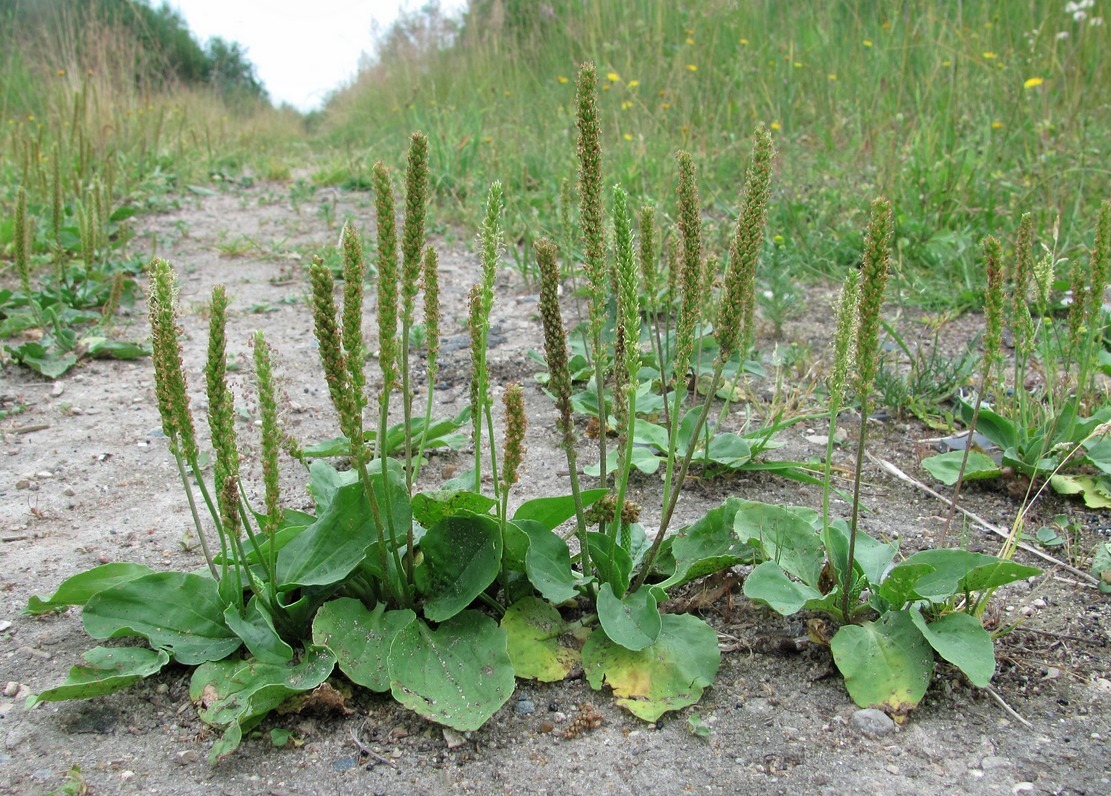 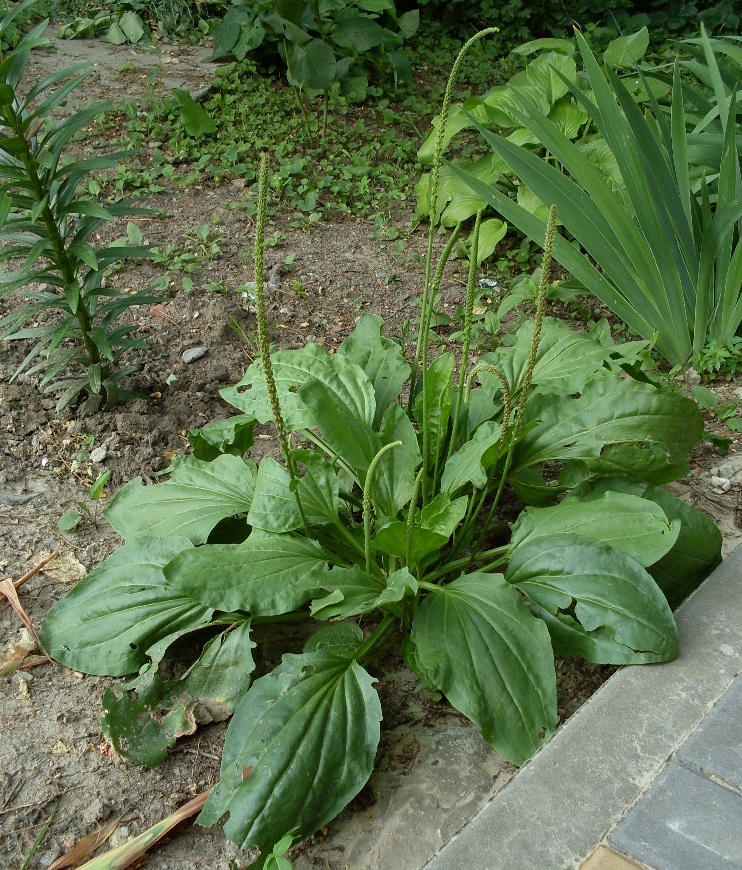 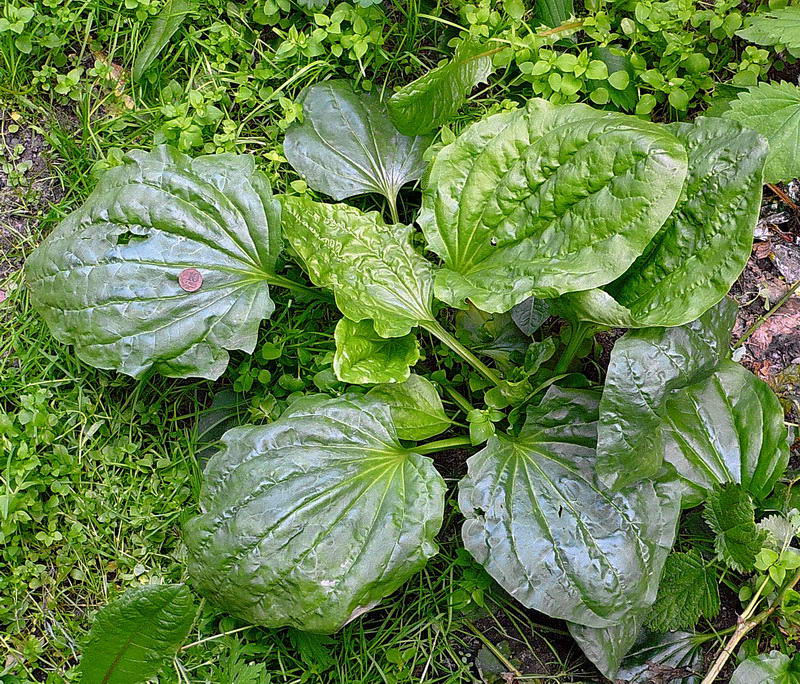 Химический состав
плантамайозид                                                       аукубин
Стандартизация
Качество листьев подорожника большого регламентируется ГФ XIV – ФС.2.5.0032.15. Сырье, предназначенное для получения лекарственных растительных препаратов (пачки, фильр-пакеты) стандартизуется по содержанию суммы полисахаридов, определяемой гравиметрическим методом (не менее 12%); сырье, предназначенное для получения настоек и экстрактов стандартизуется по сумме экстрактивных веществ, извлекаемых 70% спиртом (не менее 20%). Листья подорожника большого свежие стандартизуются по содержанию сухого остатка в соке (не менее 5%).
      В EuPh 8 включены листья подорожника ланцетовидного, которые стандартизуются по содержанию производных о-гидроксикоричной кислоты в пересчете на актеозид (не менее 1,5%).
Препараты подорожника большого
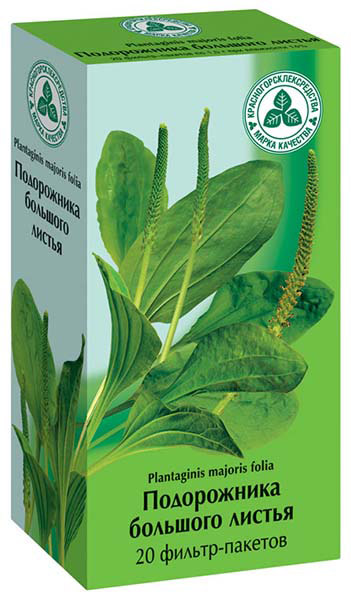 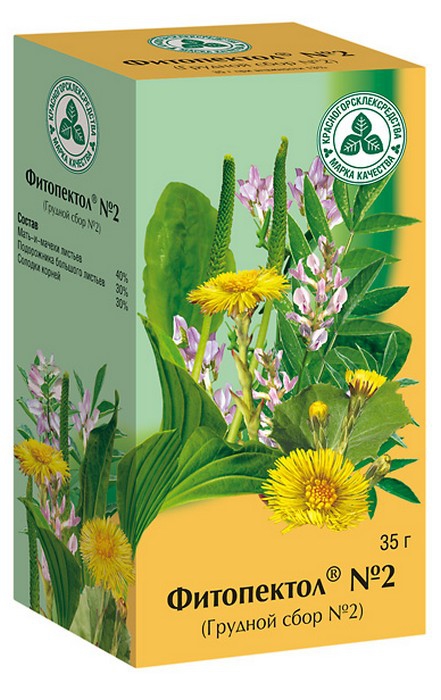 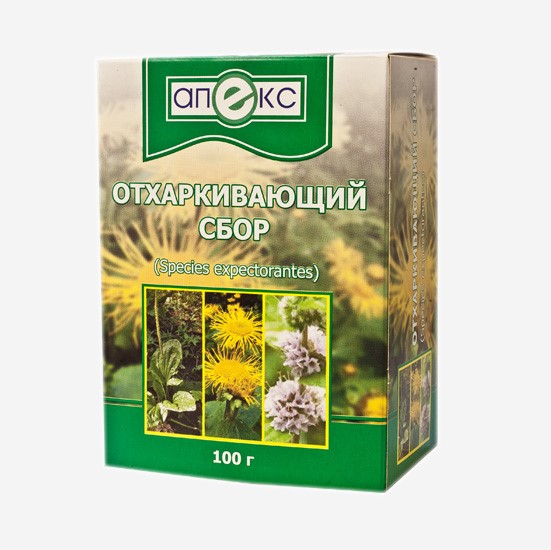 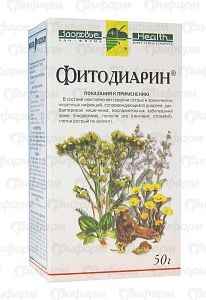 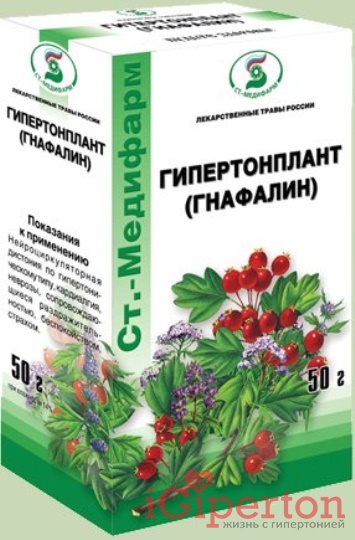 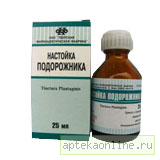 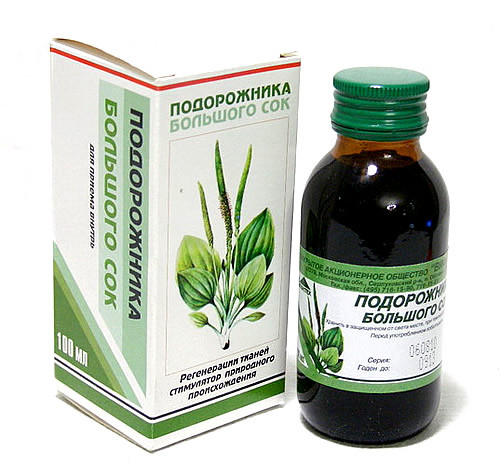 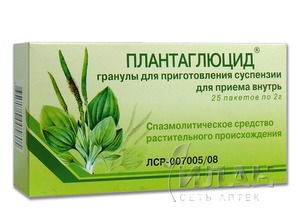 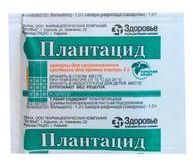 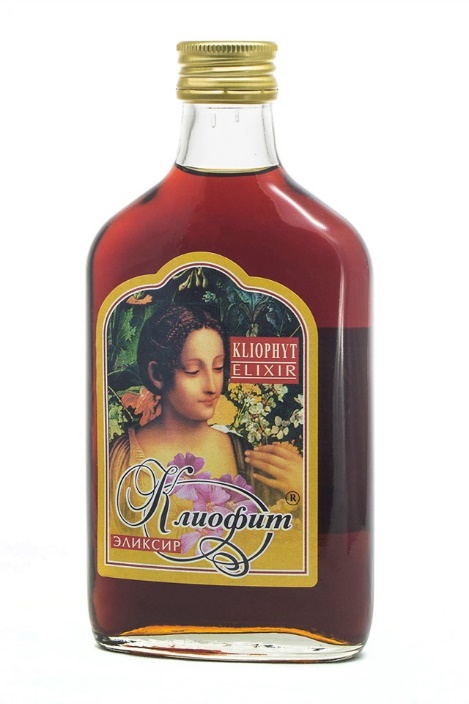 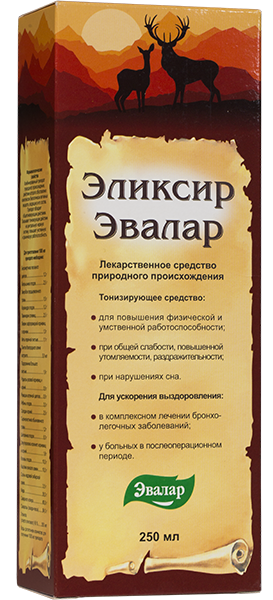 Препараты подорожника ланцетовидного
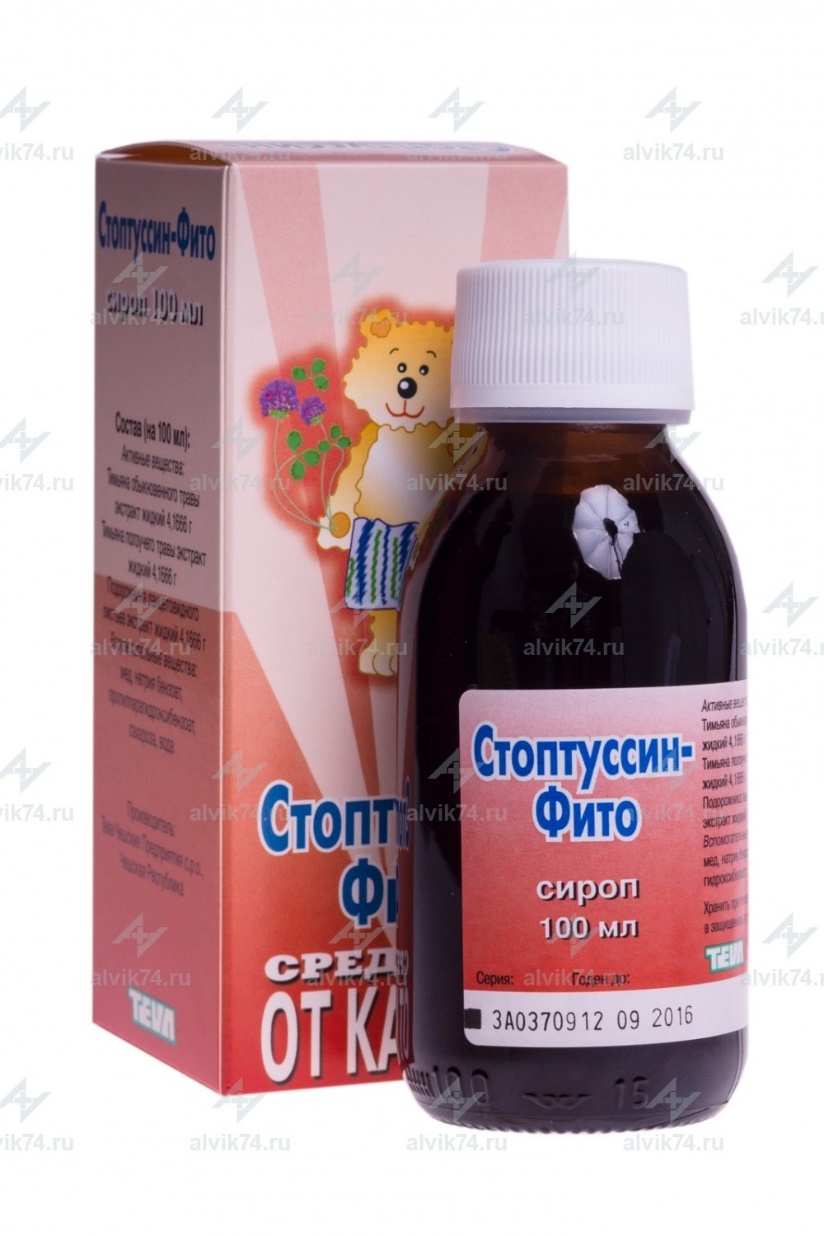 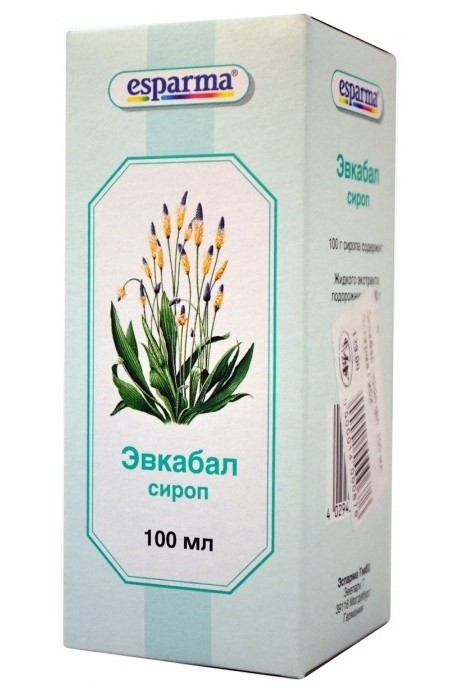 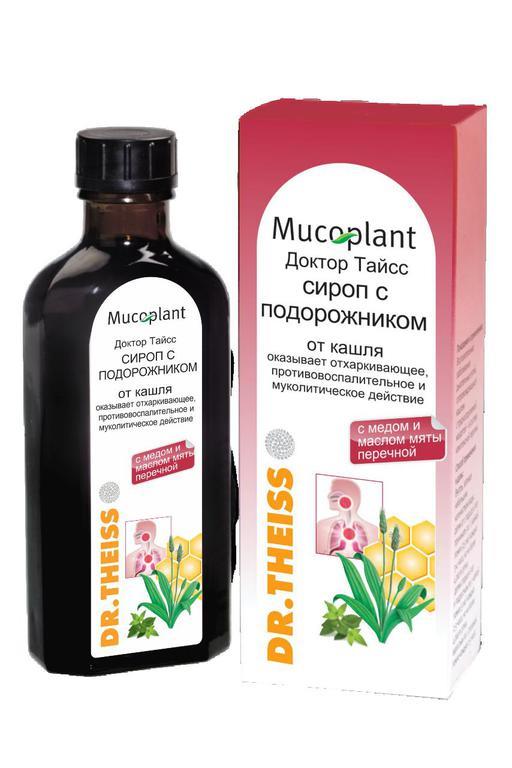 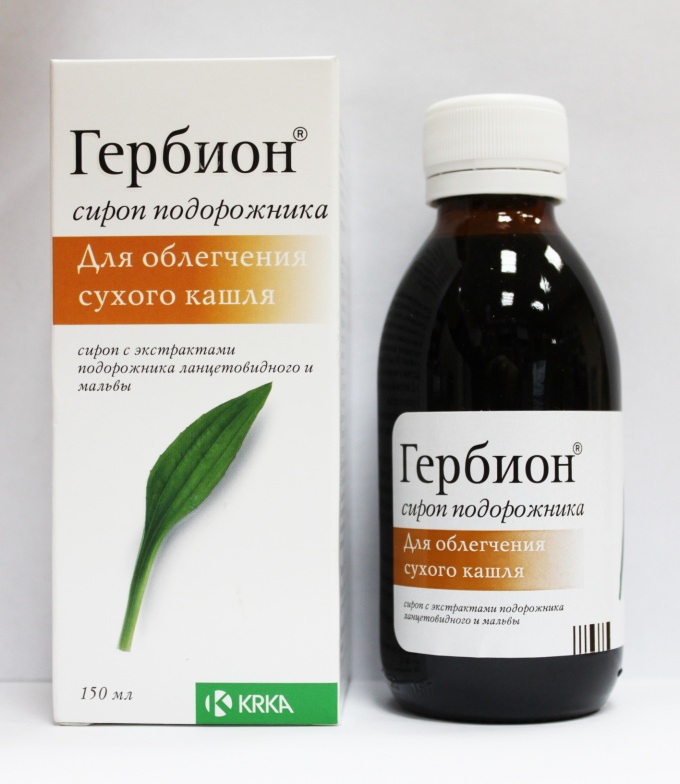